Changes to Warfare
WW1
Coined in the 1930s by Germany’s Paul von Ludendorff
Total war – when all segments of society are mobilized for the war effort.  “The entire nation is called into service, not just the military.”
Total War
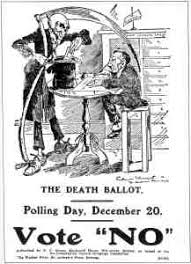 Conscription
Conscription
Economy transformed 
Governments enacted law granting them powers that would have never been enacted during times of peace.
From curriculum: “The war demonstrated that the government could successfully manage large sectors of the economy.”
Total War
Large numbers of women were recruited into jobs vacated by men as the war began.
Munitions factories were the single largest employer of women in 1918.
Women were paid a lower wage than the men who had previously held the same position.
Women in WW1
Women in WW1
At the end of the war and afterward, women began petitioning and striking for voting rights and ‘equal pay for equal work’.
Canada implemented its first minimum wage policy in 1918.  It was only for women and children.
Women won the right to vote in Manitoba in 1916.
Federally, women won the vote in 1919.
Men had been given the vote free of land/financial requirements in 1898.
Many minority groups still did not have the vote.
Women in WW1
Women in WW1
Suffragette – a women seeking the right to vote through protest
the most extensively used, most devastating, and by far the most important was artillery. 
More artillery was used in WW1 than in WW2, the Korean War, and the Vietnam War combined.
One of the largest artillery barrages was in 1917 prior to the Battle of Passchendaele.  The British launched over 4.5 million shells in less than 2 weeks.
Technology
Big Bertha420 mm howitzer
At the time of its construction, it was the largest mobile artillery piece in the world.
Paris Gun
238 mm
Had a range of over 120 kms
Paris Gun
Paris Gun
“Stand-to” at Dawn
Each dawn, soldiers woke to “stand-to,” guarding the front line trenches.
This was when most attacks would occur.
Trench Warfare
Dangerous Nighttime Activity
In the night soldiers would go into No Man’s Land and repair barbed, dig new trenches or raid enemy trenches.
Trench Warfare
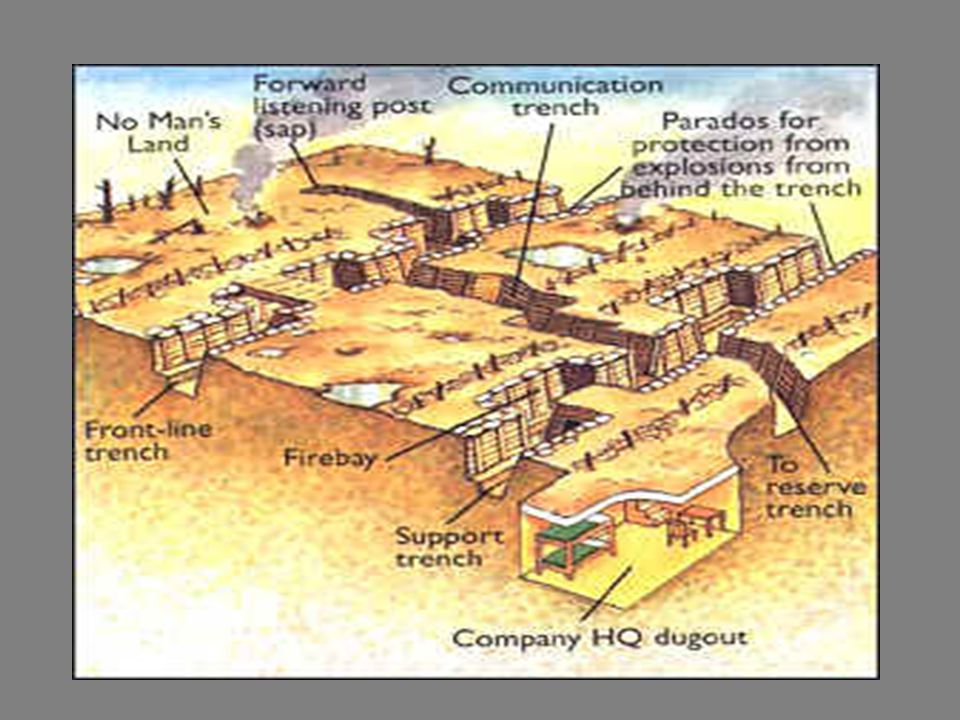 “Wastage”
“Wastage” refers to the steady trickle of death between raids usually by shelling or snipers.
“Wastage” rates were arount 10% of all causualties.
Trench Warfare
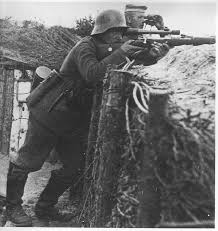 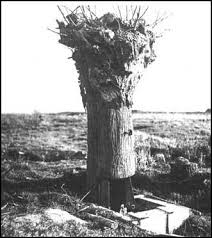 https://www.youtube.com/watch?v=P92guhd7d-8
Trench Warfare
Psychological Affect of War
 Shell Shock -  a term coined in WW1 used to describe soldiers who broke down under the strain of war
Trench Warfare
Shell Shock is a term we don’t use anymore,.  Today we refer to the psychological effects of war as PTSD.
A lot of progress has been made in the treatment of PTSD.
PTSD
Psychologist and U.S. Army Ranger Dave Grossman writes that the vast majority of soldiers are reluctant to pull the trigger in battle. Unfortunately, modern armies, using Pavlovian and operant conditioning, have developed sophisticated ways of overcoming this instinctive aversion. The mental cost for members of the military, as witnessed by the increase in post-traumatic stress, is devastating. The sociological cost for the rest of us is even worse. Contemporary civilian society, particularly the media, replicates the army's conditioning techniques and Grossman argues this type of society is responsible for the rising rate of murder and violence, especially among the young.
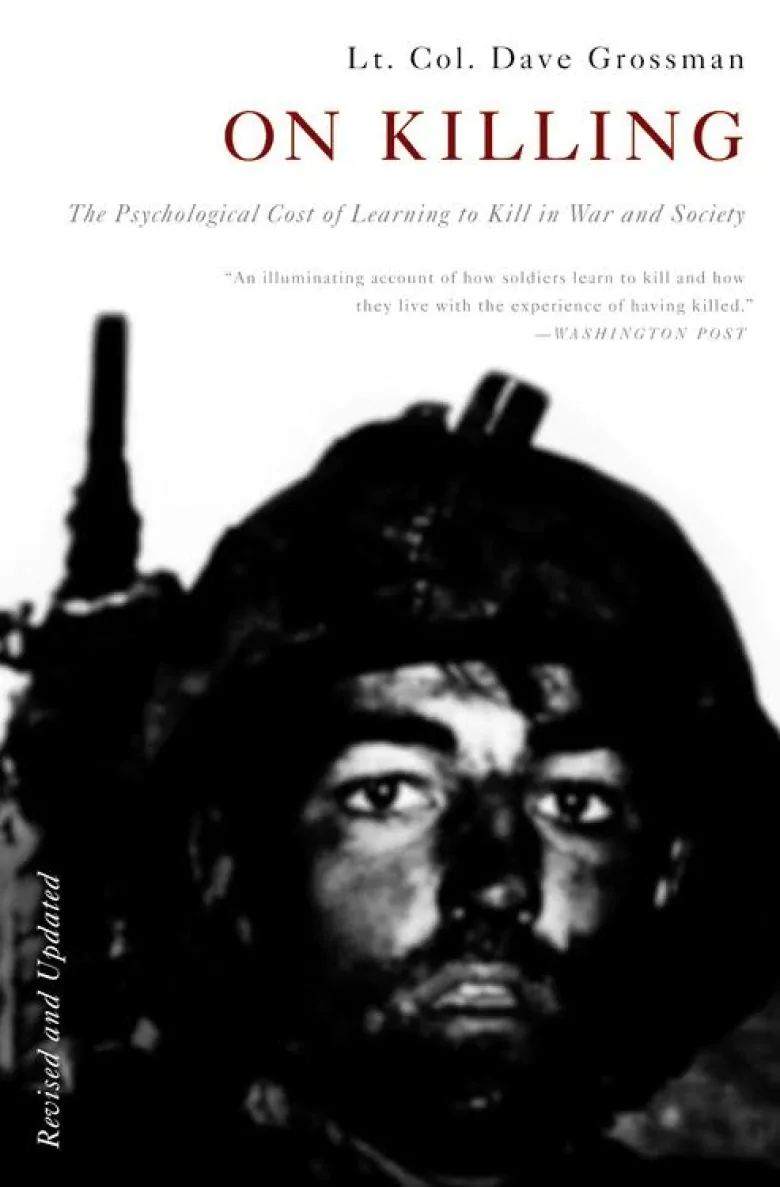 Question #1 – Are there segments of our society that are currently marginalized?  Explain.
Question #2 – Should an individual’s freedom of speech be curtailed in times of crisis to maintain order and unity?
Question #3 – What affect does our current media have on creating a society where random acts of violence are commonplace?
Question #4 – Is the fact that our brains can change in such a short period of time something that we should fear?  Can you predict what kinds of changes may be coming?
Response